Completing Property Tax Reimbursement (PTR) Application
NJ PTR Application Instructions

aka Senior Freeze
12-12-2016
NJ TAX TY2015 v1.0
1
PTR Application Forms Associated withPTR-1  – First Year
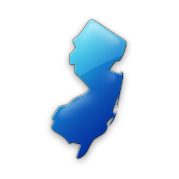 The first time an eligible Taxpayer applies for PTR,  required forms collect information for prior 2 years 
Form  PTR-1 – Application form
Form PTR-1A – Completed by tax office to verify property taxes paid for prior two years (must include tax collector stamp)  - must be submitted with application if homeowner
Part I completed by applicant
Part II completed by tax collector
Form  PTR 1B  -  Used to verify mobile home park site fees paid for prior two years – must be submitted with application if mobile home owner
Parts I and III completed by applicant
Part II completed by mobile home park owner or manager
12-12-2016
NJ TAX TY2015 v1.0
2
2
PTR Application Forms Associated withPTR-2  – Subsequent Years
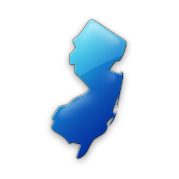 Once accepted in the PTR program, each year taxpayer must submit forms which validate the taxpayer remains eligible to stay in the program
Forms used for subsequent years in PTR program - Collects data for prior year only 
 Form PTR-2 - Application form sent to applicant in mail with certain information already pre-printed on form
 Form PTR-2a – Completed by tax office to verify property taxes paid for prior year (must include tax collector stamp)
 Part  I completed by applicant
 Part II completed by tax collector
 Form  PTR 2B – Used to verify mobile home park site fees paid for prior year
 Parts I and III completed by applicant
 Part II completed by mobile home park owner or manager
12-12-2016
NJ TAX TY2015 v1.0
3
3
Before PTR Application is Started
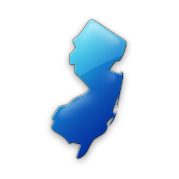 Tax return should be completed before PTR application (needed for income figures)
 PTR applications not usually mailed out until mid-February
If tax return completed earlier, taxpayer may have to return to site for help with PTR application
 In most municipalities, taxpayer should first go to local tax office for completion & certification of property tax info on Form PTR-1A or PTR-2A.  Mobile home owners should have mobile home park owner/manager complete Form PTR-1b/PTR-2b instead
12-12-2016
NJ TAX TY2015 v1.0
4
[Speaker Notes: In some specific towns, tax office wants most of application completed before taxpayer comes in to get property taxes certified.  Consult with your Site Coordinator to see if this applies to your area]
Basic Applicant Information & Eligibility Questions (Page 1)
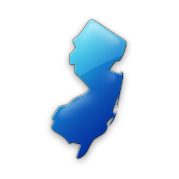 PTR-1 filers must provide all this data for the prior two years (current year – 1 and current year – 2).  PTR-2 filers must provide prior year data (current year – 1)
 Basic Applicant information (name, address, Social Security number, municipality code)
 PTR-2 will have some of this info pre-printed
 Marital/Civil Union Status – fill in oval(s) to indicate status on December 31
 Age/Disability Status – fill in oval(s) to indicate status as of December 31
 Residency Requirements – fill in oval(s) to answer residency questions as of December 31
12-12-2016
NJ TAX TY2015 v1.0
5
[Speaker Notes: You can obtain municipality code from chart in PTR application booklet or from look-up tool on TaxPre4Free.org Preparer page]
Basic Applicant Information & Eligibility Questions (Page 1)
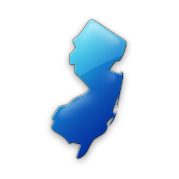 PTR-1 filers must include proof of age or disability with application
 Age – copy of birth certificate, driver’s license, church records (baptismal certificate)
 Disability – copy of Social Security Award letter
12-12-2016
NJ TAX TY2015 v1.0
6
[Speaker Notes: Applicants should not send in originals of these documents]
Basic Application Information & Eligibility Questions (Page 1)
12-12-2016
NJ TAX TY2015 v1.0
7
Basic Application Information & Eligibility Questions (Page 1)
NJ TAX TY2015 v1.0
12-12-2016
8
Income Reporting – What to Include
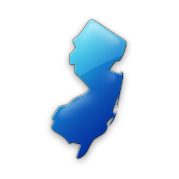 PTR-1 filers must provide income data for the prior two years (current year – 1 and current year – 2).  PTR-2 filers must provide prior year income only (current year – 1)
 PTR eligibility income calculation includes all money coming into household, with a few exceptions.  (Some income items reported on PTR, but are not reported on NJ tax return)
 All Social Security (not just taxable amount) – includes Medicare premiums
 Salaries and Wages
 Bonuses, commissions and fees
 Unemployment
 Disability benefits,  whether public or private
 Interest (both taxable and tax-exempt)
 Dividends
 Net Capital Gains
12-12-2016
NJ TAX TY2015 v1.0
9
Income Reporting – What to Include
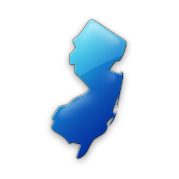 (cont’d)
Net Rental Income
 Net Profits from Business 
 Net Distributive Share of Partnership Income & Pro Rata Share of S Corporation Income (out of scope for us)
 Support Payments received
Does NOT include child support
 Inheritances
 Royalties
 Fair Market Value of Prizes and Awards
 Net Gambling and Lottery Winnings (including NJ Lottery)
 Bequests and Death Benefits
 Gross Pension and Retirement Benefits (minus taxpayer contributions)
12-12-2016
NJ TAX TY2015 v1.0
10
[Speaker Notes: State lost court case (Hawe vs. the Director) regarding income worksheet.  Now can exclude taxpayer contributions from pension income]
Income Reporting – Where to Obtain Data
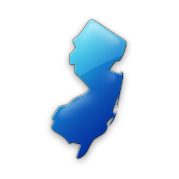 (cont’d)
PTR income data is obtained from Federal tax return, NJ tax return, and directly from applicant
 Can use TaxPre4Free.org link to “NJ PTR Income Categories Tool” to calculate PTR income 
 Help for each income line specifies where to obtain data
 Once data is entered into tool, it will calculate whether applicant meets income eligibility limits
 If eligible, copy Income Worksheet data exactly onto income page(s) of application
 Same data can be found in “PTR Income Worksheet Sources” document on TaxPrep4Free.org if manual preparation directly on application is preferred
12-12-2016
NJ TAX TY2015 v1.0
11
[Speaker Notes: Not updated each year until PTR document are available online – late Jan / early Feb:
PTR Income Worksheet Sources document
NJ PTR Income Categories Tool]
Income Reporting
12-12-2016
NJ TAX TY2015 v1.0
12
Principal Residence Information – Last Page
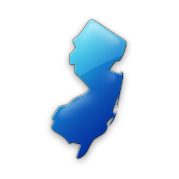 (cont’d)
Fill in information regarding:
 Homeowner/Mobile home ownership
 Block and lot # of principal residence (on property tax bill or green tax postcard)
 Shared ownership of principal residence with someone other than spouse
 Reimbursement amount will be pro-rated based on ownership percentage
 Principal residence consisting of more than one unit
12-12-2016
NJ TAX TY2015 v1.0
13
Principal Residence Information – Last Page
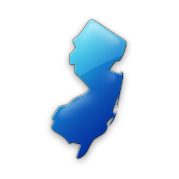 (cont’d)
12-12-2016
NJ TAX TY2015 v1.0
14
Property Taxes Information – Last Page
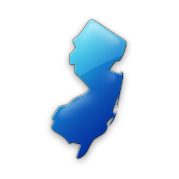 (cont’d)
Calculate PTR reimbursement amount:
 Enter prior year (current year – 1) property taxes due and paid on principal residence
 Obtained from tax collector form, amount in square box.  If applicant has not gone to tax collector, do not enter.  Tell applicant to enter after tax collector has certified amount 
 Enter base year property taxes due and paid on principal  residence (earliest year in program)
 For PTR-1 filers, this is current year – 2 amount reported on this application (from tax collector form, square box)
 For PTR-2 filers, base year taxes are pre-printed
 Difference between two amounts equals PTR reimbursement amount
 If difference is zero or less (i.e. – property taxes have decreased to less than base year), applicant is not eligible for PTR.  Do not file application this year – wait a year and file a PTR-1 to get the better base year amount
12-12-2016
NJ TAX TY2015 v1.0
15
Property Taxes Information – Last Page
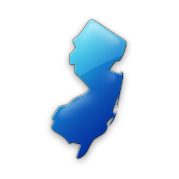 (cont’d)
12-12-2016
NJ TAX TY2015 v1.0
16
PTR Application for Deceased Resident
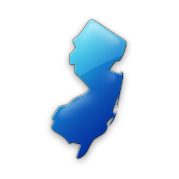 (cont’d)
If a person met all eligibility requirements for PTR, but died before filing application, application can be filed by surviving spouse or personal representative
 See specific instructions in application booklet for how to complete name and address fields, marital status question, and signature lines in this situation
12-12-2016
NJ TAX TY2015 v1.0
17
Completing the PTR Application
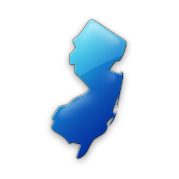 (cont’d)
All PTR applications must be quality reviewed
 Applicant and spouse must sign and date application in ink
 Make copy of completed documents or remind applicants to do so for their records
 Application and required documentation should be mailed by applicant in envelope that comes with application booklet
 All filers must send proof of property taxes due and paid (Forms PTR-1A or 2A, PTR-1B or 2B)
 PTR-1 filers must send proof of age or disability
12-12-2016
NJ TAX TY2015 v1.0
18
[Speaker Notes: In place of Forms PTR-1A/PTR-2A, applicants may prove that property taxes were due and paid by providing:
 Property tax bills for the appropriate years      AND
 Copies of cancelled checks or receipts for appropriate years  OR  copies of appropriate Form 1098s received from mortgage company showing amount of property taxes paid out of your escrow account

 Residents of co-ops and continuing care retirement facilities must obtain a statement from their management showing their share of property taxes paid for the unit they occupy]
Completing the PTR Application
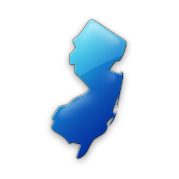 (cont’d)
12-12-2016
NJ TAX TY2015 v1.0
19
Property Tax Reimbursement (PTR) –  Eligibility
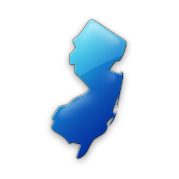 (cont’d)
Income limits are set at an estimated level for application. Limits are frequently lowered once NJ budget is finalized by July 1
 Income limits are same for single and married (since 2007) 
 If taxpayer’s income is between finalized limit & original estimated limit, should still apply.  Will not receive check for that year, but can establish/maintain base year for future reimbursements & ensure receiving application for following year
12-12-2016
NJ TAX TY2015 v1.0
20